Autumn leaves
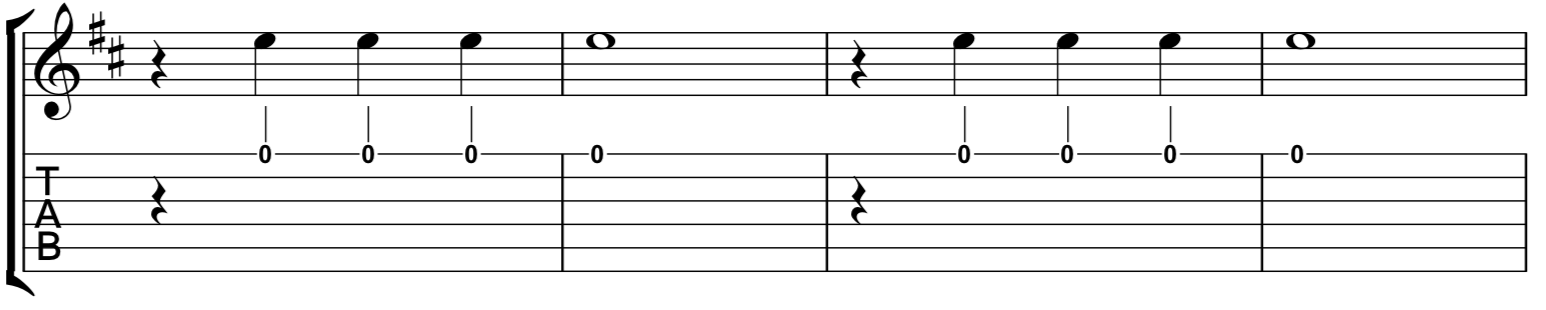 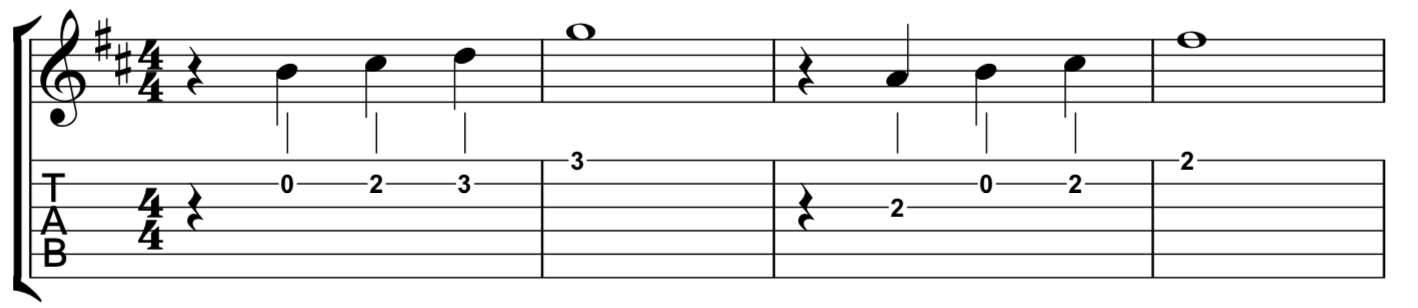 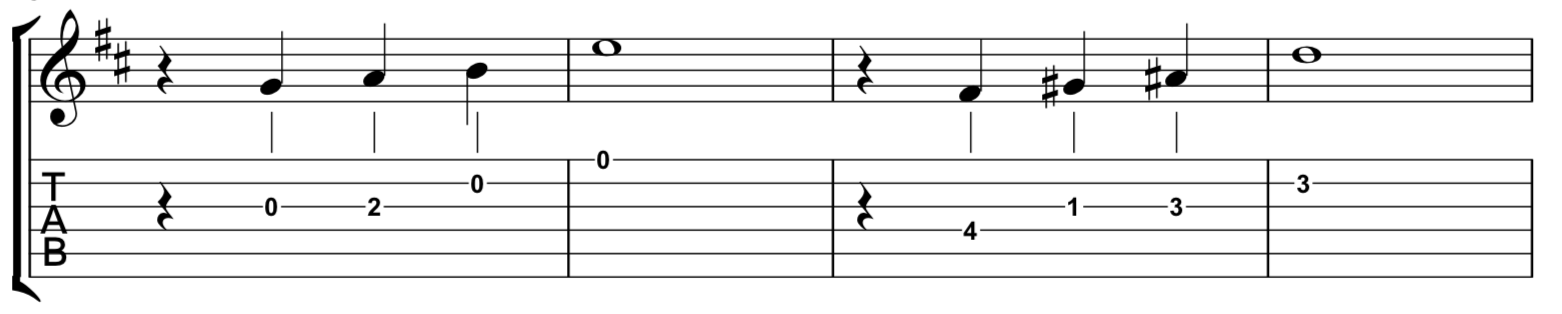 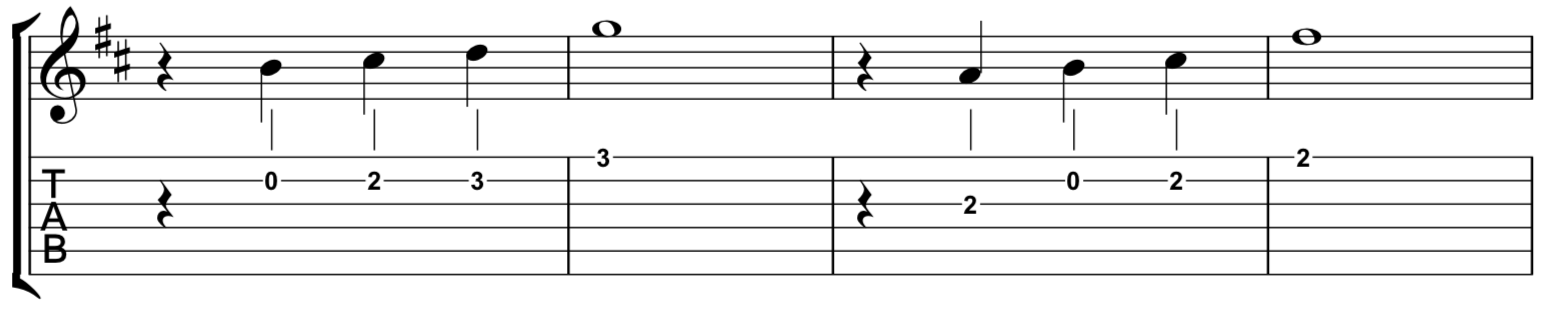 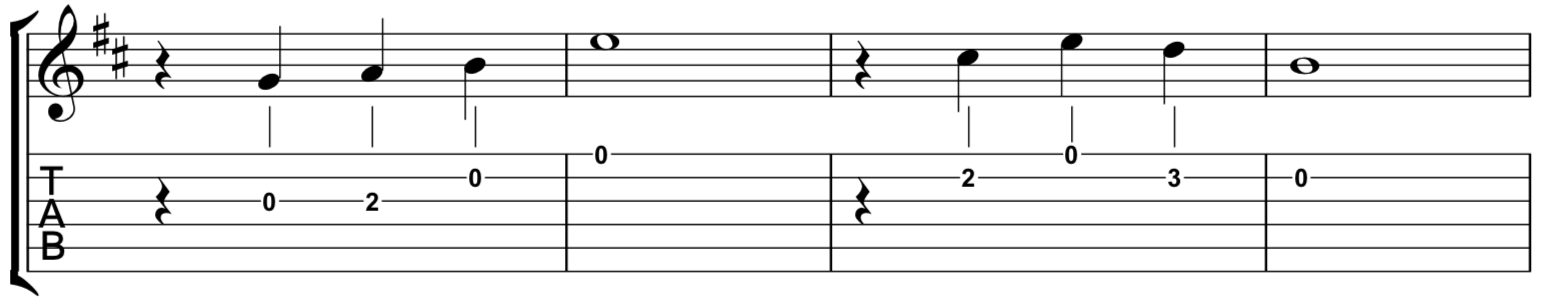 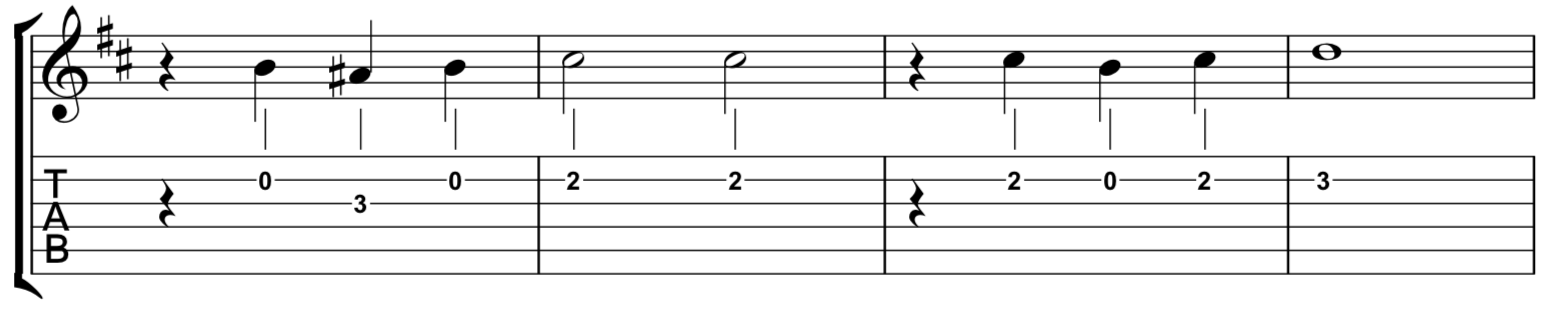 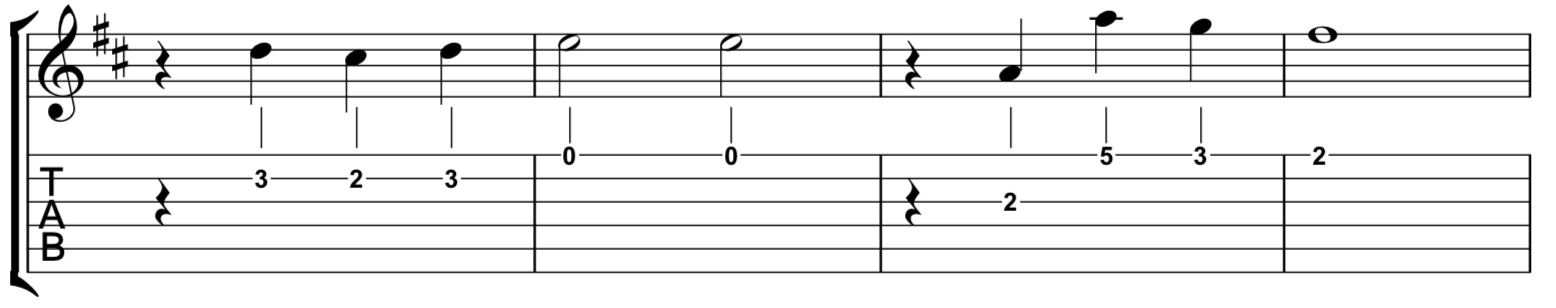 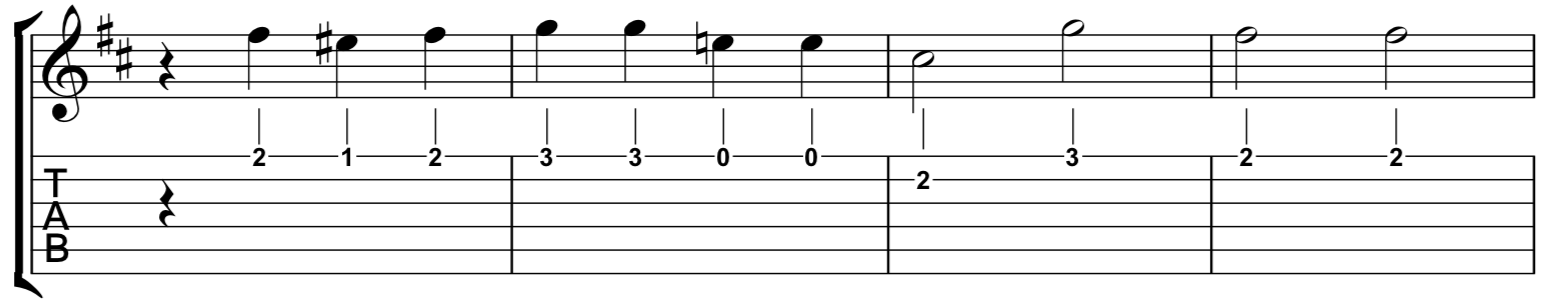 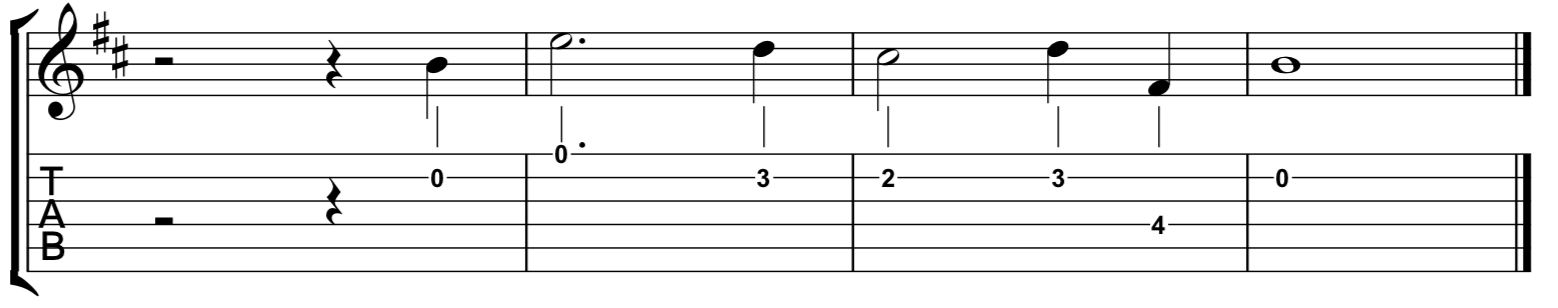